Špičkový výzkum: výzva Se záměrnými „VEDLEJŠÍMI“ ÚČINKY
Rada Vysokých škol, 15. listopadu 2023
Václav Velčovský
vrchní ředitel sekce mezinárodních vztahů, EU a ESIF
NENÍ ŠPIČKA JAKO ŠPIČKA
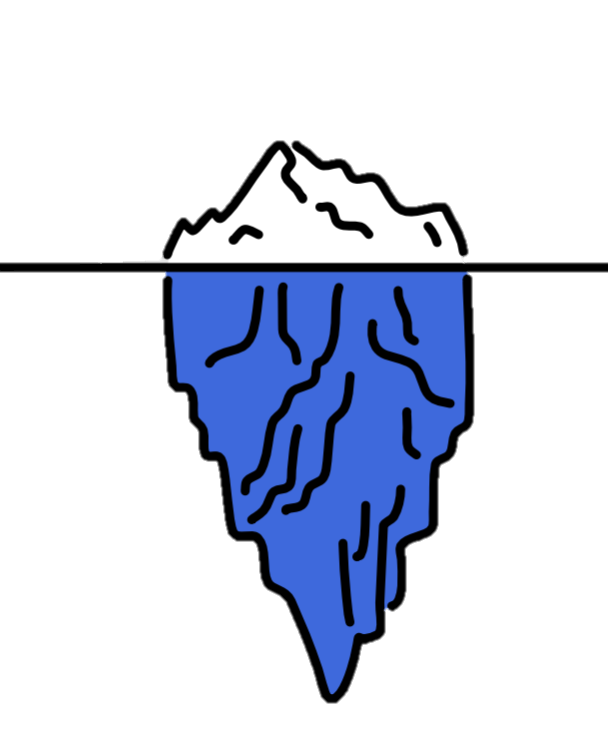 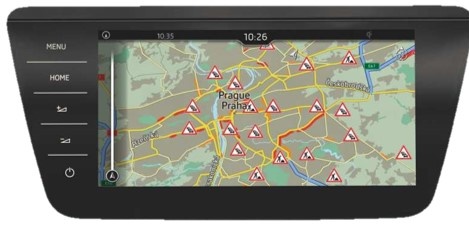 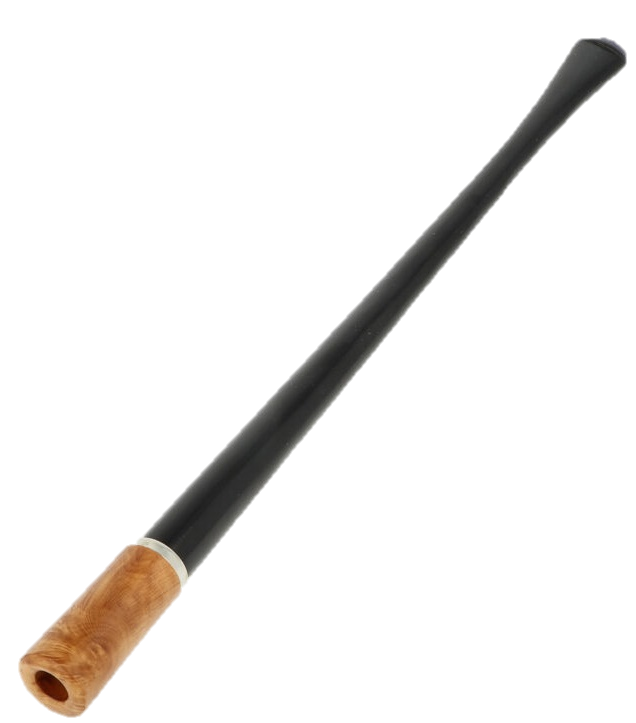 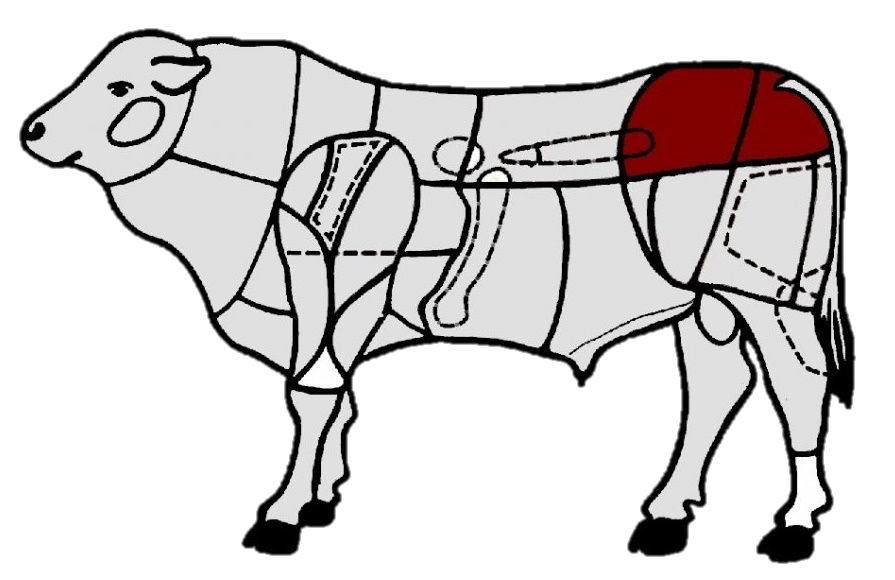 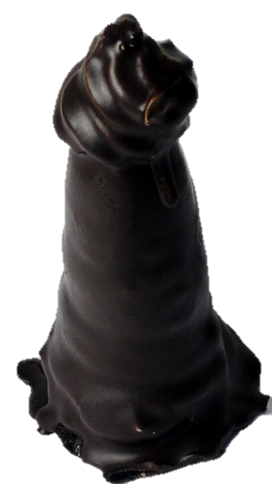 Výzva č. 02_22_008 Špičkový výzkum
Datum vyhlášení výzvy: 			14. 7. 2022​
Datum zahájení příjmu žádostí o podporu: 	14. 7. 2022​
​Datum ukončení příjmu žádostí o podporu: 	16. 1. 2023​
Nejzazší datum ukončení fyzické realizace projektu: 					30. 6. 2028
Způsobilost výdajů od:				14. 7. 2022
Alokace výzvy: 					12,2 mld. Kč (původně 8 mld. Kč)​
Minimální výše CZV na projekt:		50 000 000 Kč
Maximální výše CZV na projekt:		500 000 000 Kč
Podané žádosti o podporu: 			75 (1 žádost stažena žadatelem)
​
Cílem výzvy je podpora výzkumu preferovaně interdisciplinární povahy s vysokým potenciálem vytvoření špičkových a v budoucnu aplikovatelných výzkumných výsledků, výzkumu postaveného na excelentním výzkumném týmu a rozvoji mezinárodní spolupráce VO. 
Realizace aktivit podpořených z výzvy přispěje ke zvýšení mezinárodního zapojení českých VO, k zintenzivnění produkce špičkových (a potenciálně aplikovatelných) výzkumných výsledků a k rozvoji konkurenceschopnosti ČR.
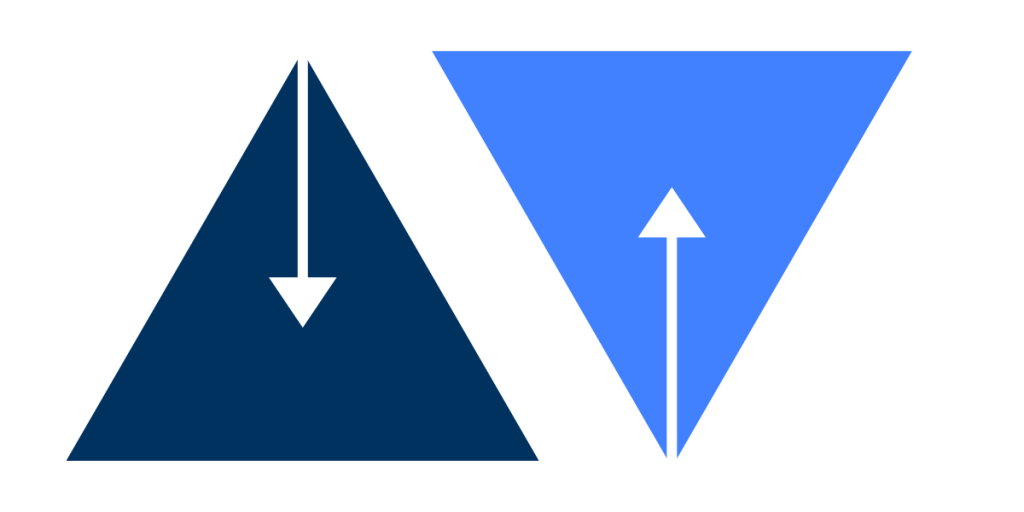 [Speaker Notes: Top-down
Bottom-up]
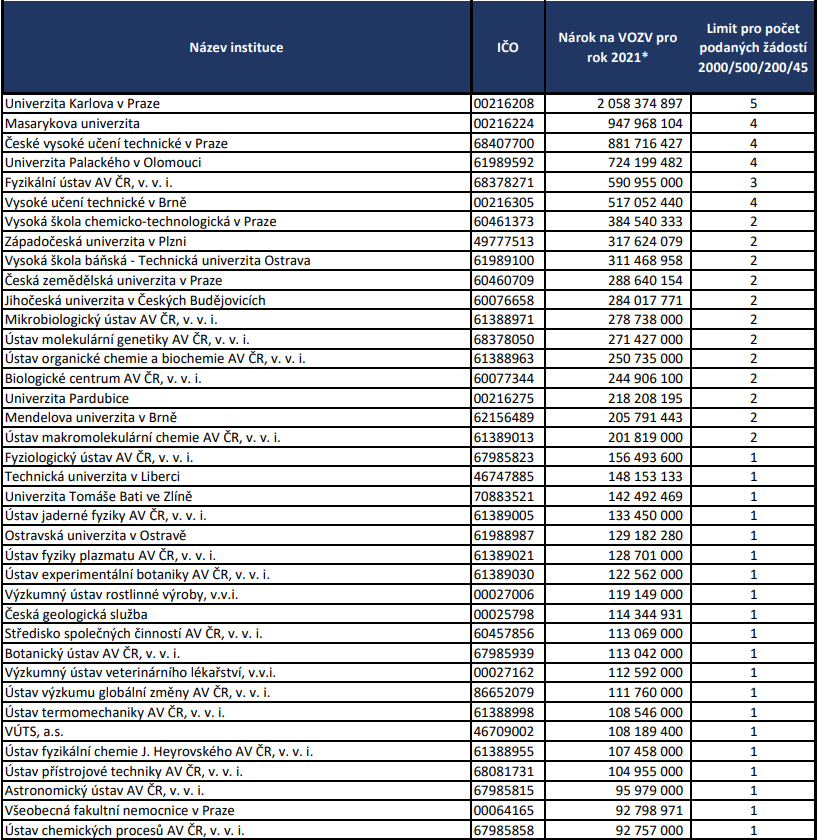 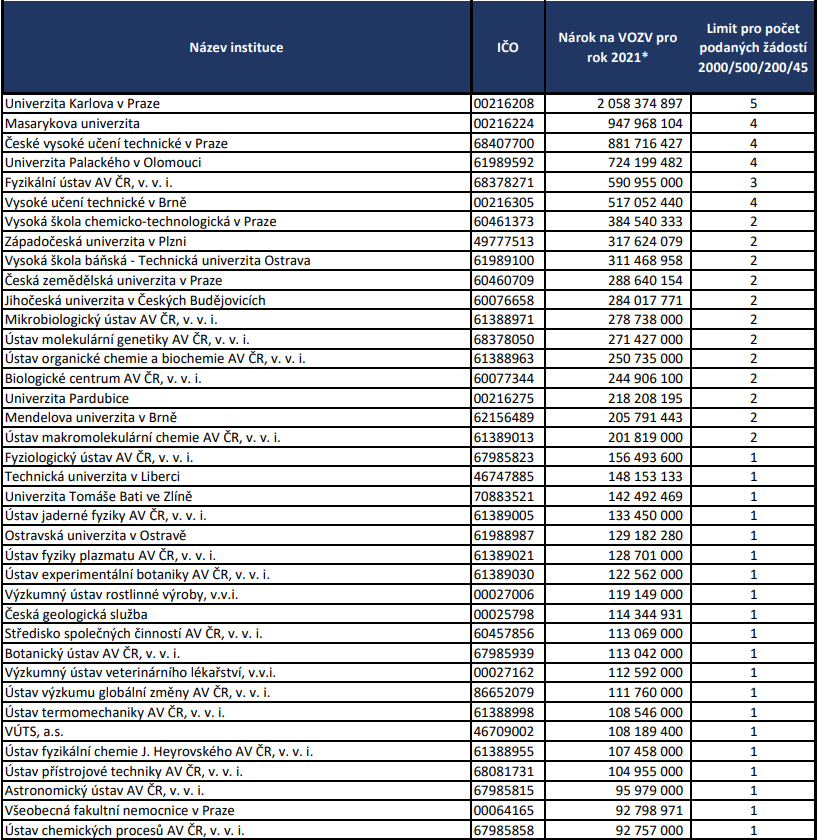 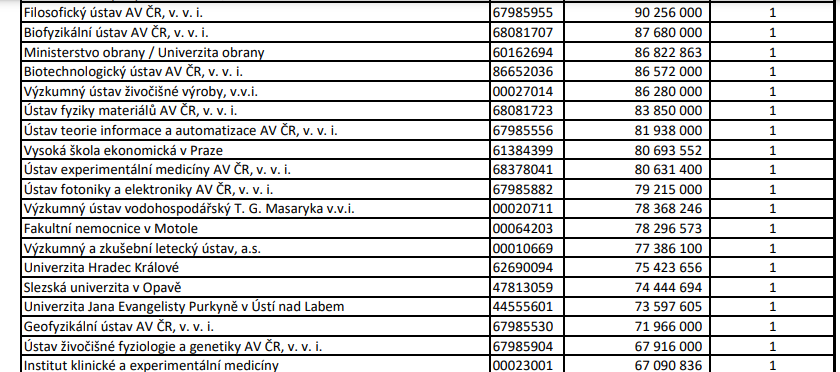 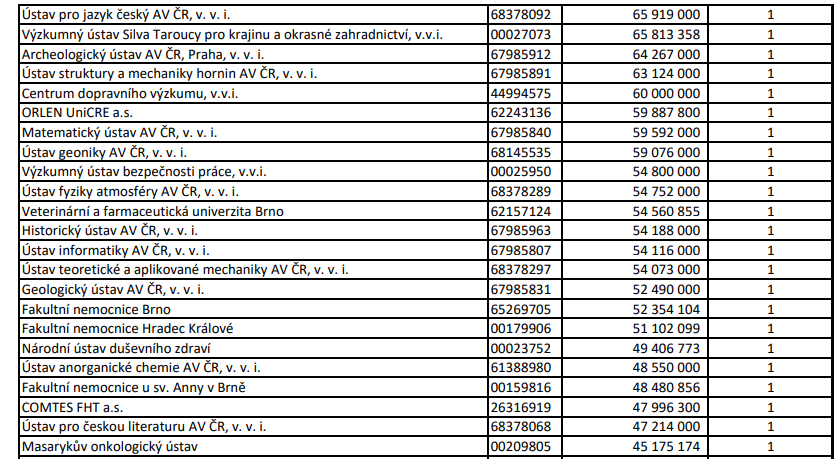 HodnotIcí komise – složení a kompetence
1. krok
Hodnoticí komise – 2 zahraniční + 1 český (všichni vědci):výstupem je jeden posudek konsenzuálního znění, vč. bodů
Výběr hodnotitelů dle žadatelem zvoleného oboru (Strom odborností a oborů OP JAK); číselníky předem dané, součástí pravidel výzvy.
2. krok 
Hodnoticí komise – min. 3 čeští hodnotitelé (vědci), 1 ekonom, 
			     1 stavař (pouze u projektů se stavebními výdaji)

Hodnotitelé z databází EK a MŠMT, vypsán a diseminován inzerát, byla otevřená možnost stát se hodnotiteli (po posouzení zkušenosti v oboru a po vyloučení střetu zájmů u konkrétní žádosti).
Hodnoticí kritéria
1. Krok – max. 165 bodů(hodnocení kvality výzkum. záměru) 

Min. počet bodů pro postup do 2. kroku = 125 bodů (75 %)



2. Krok – max. 106 bodů(soulad se strategiemi a projektová kritéria)
fordy
počet podpořených – NEJLEPŠÍCH ve fordu

Celkem podpořených ve fordu v „ŠESTADVACÍTCE“ (tj. včetně „sesypaných“)

počet podaných žádostí ve fordu
„Patnáctka“ (k 3. 8. 2023)
„Jedenáctka“ (k 6. 11. 2023)
Byly všechny sloty využity?
Celkový počet slotů					110
Celkový počet žádostí					  75

Počet výzkumných organizací s 1 slotem	  62
Počet žadatelů s 1 slotem				  27

Ne. Zcela využity byly sloty univerzit a velkých ústavů AV ČR. Menší výzkumné organizace možnosti nevyužily.
Kdo s kým - VVŠ / AV ČR / Ostatní
Partneři „šestadvacítky“
KUMULATIVNĚ ZA VŠECHNA PARTNERSTVÍ

= nelze argumentovat pouze rolí příjemce
Došlo k posílení meziinstitucionální spolupráce v oboru?
Ø počet partnerů s finančním příspěvkem na žádost
	4 (nejméně 0, nejvíce 11)

Ø dle Fordů
	F1: 5		F3: 6		F5: 4
	F2: 4		F4: 2		F6: 2
Počet partnerů bez slotu: 8

Ano, i když s vnitřní opozicí. Nejvíce v přírodních a lékařských vědách.
PŘEZKUMY
V zásobníku (3. 8. 2023) 36 projektových žádostí Nejmenší bodový rozdíl oproti podpořeným „sesypaným“ 2 body, nejvyšší 33 bodů.
27 z 36 podalo žádost o přezkum.

Celkem přezkoumáno 271 kritérií; 8 % přezkumů důvodných:
	- 6 ve formálkách (jeden projekt díky tomu vrácen do hodnocení a uspěl)
	- 15 ve věcném hodnocení
= až na jeden případ neměly přezkumy vliv na podporu „šestadvacítky“
Co ukázalo rozhodování o slotech?
Poprvé plošně patrná výzkumná politika instituce (statutár musí rozhodnout).

Volba témat, partnerství i zvolený Ford reprezentuje politiku statutára.

Statutáři, kteří volili sloty jinak než čistě vědecky, neuspěli.

Nelze si honit triko příjemcem, ale beneficientem!
Troufalosti, které jsem neřekl
ČR je příliš malá na konkurenci stejně zaměřených pracovišť.
Může mít ČR 26 oblastí dosahující evropské špičky? Kde doteď byly?
Konkurence zabraňuje kooperaci. Kooperace posiluje 3E.
Chybí-li priority z TOP, ukáže se excelence z BOTTOM?
Proč chybí oblasti jako energetika, AI nebo Ukrajina? 
Finální výsledky by měly sloužit jako VSTUP, feed back z BOTTOM, z DOWN pro výzkumnou politiku ČR. Po dokončení všech procesů budou poskytnuty.
Děkuji za pozornost
Václav Velčovský
vrchní ředitel sekce mezinárodních vztahů, EU a ESIF
Vaclav.Velcovsky@msmt.cz
+420 778 743 888